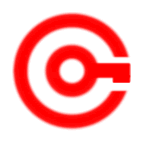 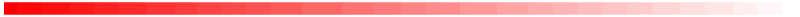 www.studymafia.org
Seminar 
On
Motivation
Submitted To:				              Submitted By:
www.studymafia.org                                                           www.studymafia.org
Content
INTRODUCTION 
WHAT IS MOTIVATION?
MOTIVATIONAL PROCESS
MOTIVATIONAL CYCLE
MOTIVATION METHODS 
 TYPES OF MOTIVATION 
REQUISITES TO MOTIVATE
ADVANTAGES OF MOTIVATION 
DISADVANTAGES OF MOTIVATION 
MOTIVATION THEORIES
CONCLUSION 
REFERENCES
INTRODUCTION
Nearly all the conscious behavior of human being is motivated. 
The internal needs and drives lead to tensions, which in turn result into actions. 
The need for food results into hunger and hence a person is motivated to eat.
What is Motivation
An inferred process within an animal or an individual that causes that organism to move towards a goal.
Motivational process
Unsatisfied need 
Tension
Drives
Search behaviour   
Goal achievement  
Need satisfaction  
Reduction of tension
Motivational cycle
Need, Drive
Relief
Instrumental
Goal
MOTIVATION METHODS
EMPOWERMENT
CREATIVITY AND INNOVATION
LEARNING
QUALITY OF LIFE
MONETARY INCENTIVE
OTHER INCENTIVES
TYPES OF MOTIVATION
(1) Achievement Motivation
(2) Affiliation Motivation 
(3) Competence Motivation
(4) Power Motivation 
(5) Attitude Motivation
(6) Incentive Motivation
(7) Fear Motivation
REQUISITES TO MOTIVATE
• We have to be Motivated to Motivate 
• Motivation requires a goal 
• Motivation once established, does not last if not repeated 
• Motivation requires Recognition 
• Participation has motivating effect 
• Seeing ourselves progressing Motivates us 
• Challenge only motivates if you can win 
• Everybody has a motivational fuse i.e. everybody can be motivated 
• Group belonging motivates
ADVANTAGES AND DISADVANTAGES OF MOTIVATION
EXTRINSIC MOTIVATION:Advantages:1. Requires minimal effort on the part of the teacher or manager2. Generally applicable to all individuals in the group3. May consist of tangible or intangible rewardsDisadvantages:1. Lack of effectiveness over a long-term period2. Rewards or benefits must be steadily increased or changed to remain enticing3. Discourages desire for learning for the sake of learning itself
ADVANTAGES AND DISADVANTAGES OF MOTIVATION
INTRINSIC MOTIVATION:Advantages:1. Leads to more effective long-term learning and recall2. Is a personal experience for each individual in the group3. Self-perpetuates further intrinsic motivation Disadvantages:1. Requires the instructor or leader to have personal knowledge of each individual in the group2.Time-consuming for instructors/teachers
Motivation Theories
Content Theories

 Maslow’s Hierarchy Theory
 Herzberg’s two-factor theory of motivation
Alderfer’s ERG theory 
 Contemporary theories 
 Equity theory 
 Attribution theory
Maslow’s hierarchy theory
Maslow identified 5 levels of hierarchy needs.

• Psychological needs
• Safety needs
• Love needs
• Esteem needs
• Needs for self actualization
Maslow’s model
• Herzberg’s two-factor theory of motivation. 
• extension of Maslow's theory.
• conducted a study among accountants and engineers.
• found out impact of job content and job context.
• study revealed two sets of factors affecting motivation and work-the two factor theory of motivation and job satisfaction.
Conclusion
Motivation is an important concept that has been receiving considerable attention from academicians, researchers and practicing HR managers. 
In its essence, motivation comprises important elements such as the need or content, search and choice of strategies, goal-directed behavior, social comparison of rewards reinforcement, and performance-satisfaction.
References
www.google.com 
www.wikipedia.com
www.studymafia.org
Thanks